Enquiry Question: How much force is needed to move an object?
What did you find out? 
Which surface needed more force applied to the car for it to move? Which surface needed less force applied to the car for it to move?
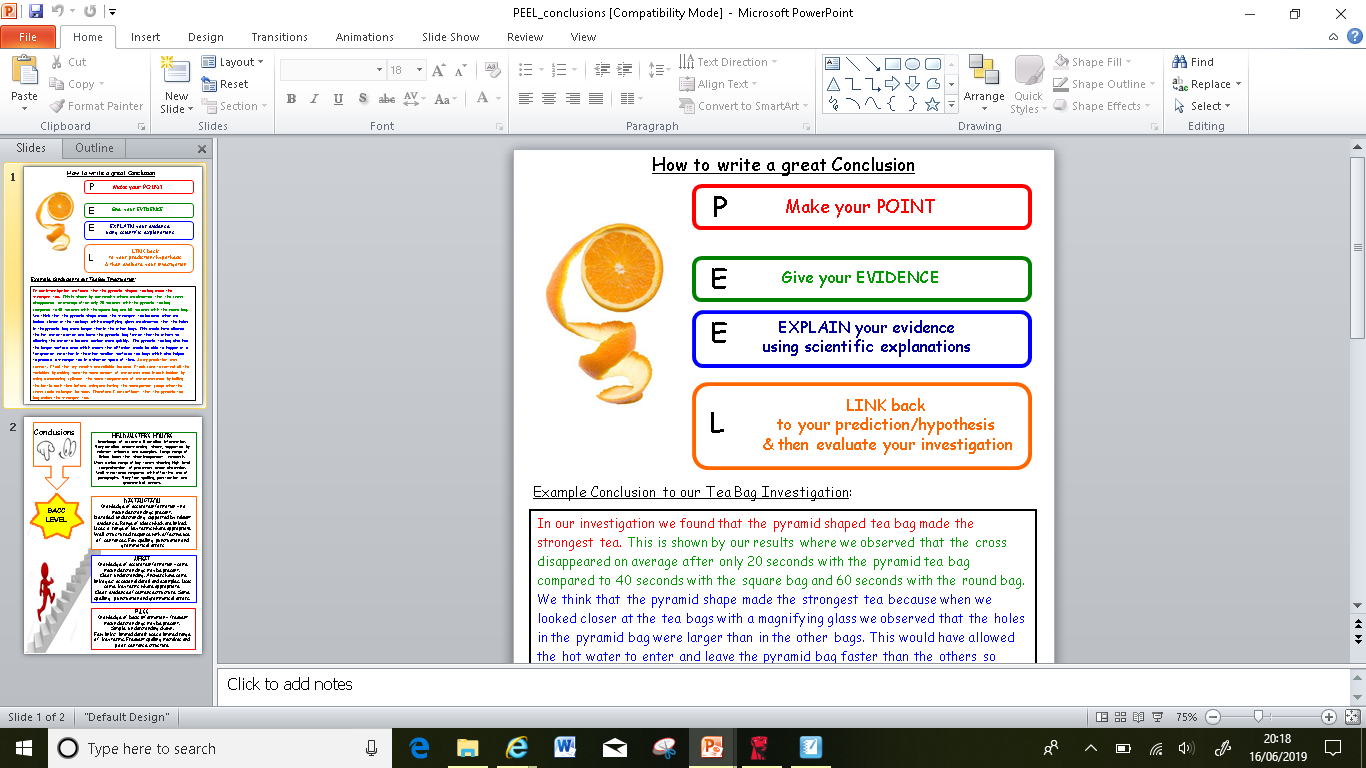 Look at your graph. What did your results show you?
Why is more force needed to move the toy on a certain surface? Explain what friction is.
(key words to use: rough, smooth, friction, grip) Compare the surfaces.

Was your prediction correct? Are your results reliable? Was it a fair test?
Key words:
pull
surface
rough
smooth
friction
exert (applied)
Grip
however
Example:
In our investigation we found that the pyramid shaped tea bag made the strongest tea. This is shown by our results where we observed that the cross disappeared on average after only 20 seconds with the pyramid tea bag compared to 40 seconds with the square bag and 60 seconds with the round bag. We think that the pyramid shape made the strongest tea because when we looked closer at the tea bags with a magnifying glass we observed that the holes in the pyramid bag were larger than in the other bags. This would have allowed the hot water to enter and leave the pyramid bag faster than the others so allowing the water to become darker more quickly.  The pyramid tea bag also had the larger surface area which means that diffusion would be able to happen at a far greater rate than in the other smaller surfaced tea bags which also helped to produce a stronger tea in a shorter space of time. So my prediction was correct. I feel that my results are reliable because I took care to control all the variables by making sure the same amount of water was used in each beaker by using a measuring cylinder; the same temperature of water was used by boiling the kettle each time before using and having the same person judge when the cross could no longer be seen. Therefore, I am confident that the pyramid tea bag makes the strongest tea.
GOLD
Enquiry Question: How much force is needed to move an object?
What did you find out? 
Which surface needed more force applied to the car for it to move? Which surface needed less force applied to the car for it to move?
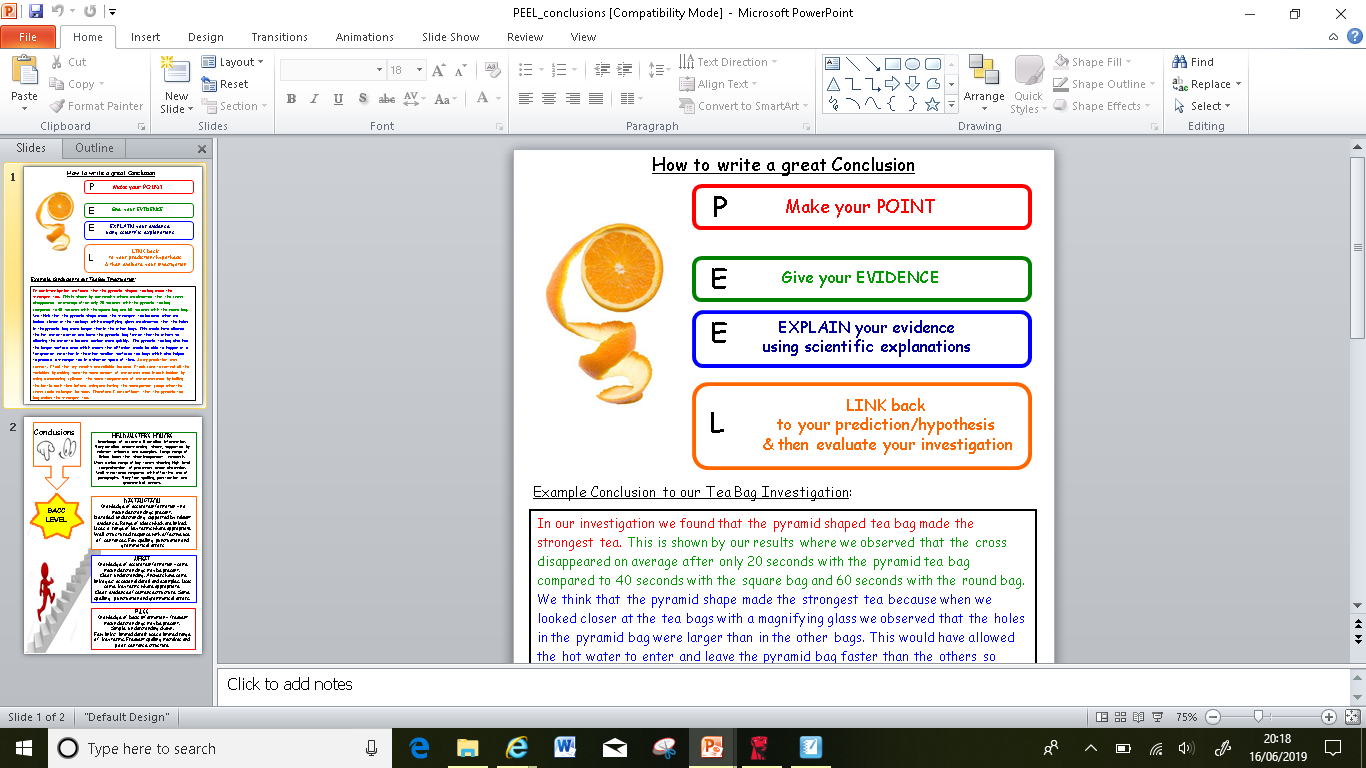 Look at your graph. What did your results show you?
Why is more force needed to move the toy on a certain surface? Explain what friction is.
(key words to use: rough, smooth, friction, grip)

Was your prediction correct? Was it a fair test?
Key words:
pull
surface
rough
smooth
friction
exert (applied)
grip
Example:
In our investigation we found that the pyramid shaped tea bag made the strongest tea. This is shown by our results where we observed that the cross disappeared on average after only 20 seconds with the pyramid tea bag compared to 40 seconds with the square bag and 60 seconds with the round bag. We think that the pyramid shape made the strongest tea because when we looked closer at the tea bags with a magnifying glass we observed that the holes in the pyramid bag were larger than in the other bags. This would have allowed the hot water to enter and leave the pyramid bag faster than the others so allowing the water to become darker more quickly. So my prediction was correct. I feel that my results are reliable because I took care to control all the variables by making sure the same amount of water was used in each beaker by using a measuring cylinder; the same temperature of water was used by boiling the kettle each time before using and having the same person judge when the cross could no longer be seen. Therefore, I am confident that the pyramid tea bag makes the strongest tea.
SILVER
Enquiry Question: How much force is needed to move an object?
What did you find out? 
Which surface needed more force applied to the car for it to move? Which surface needed less force applied to the car for it to move?
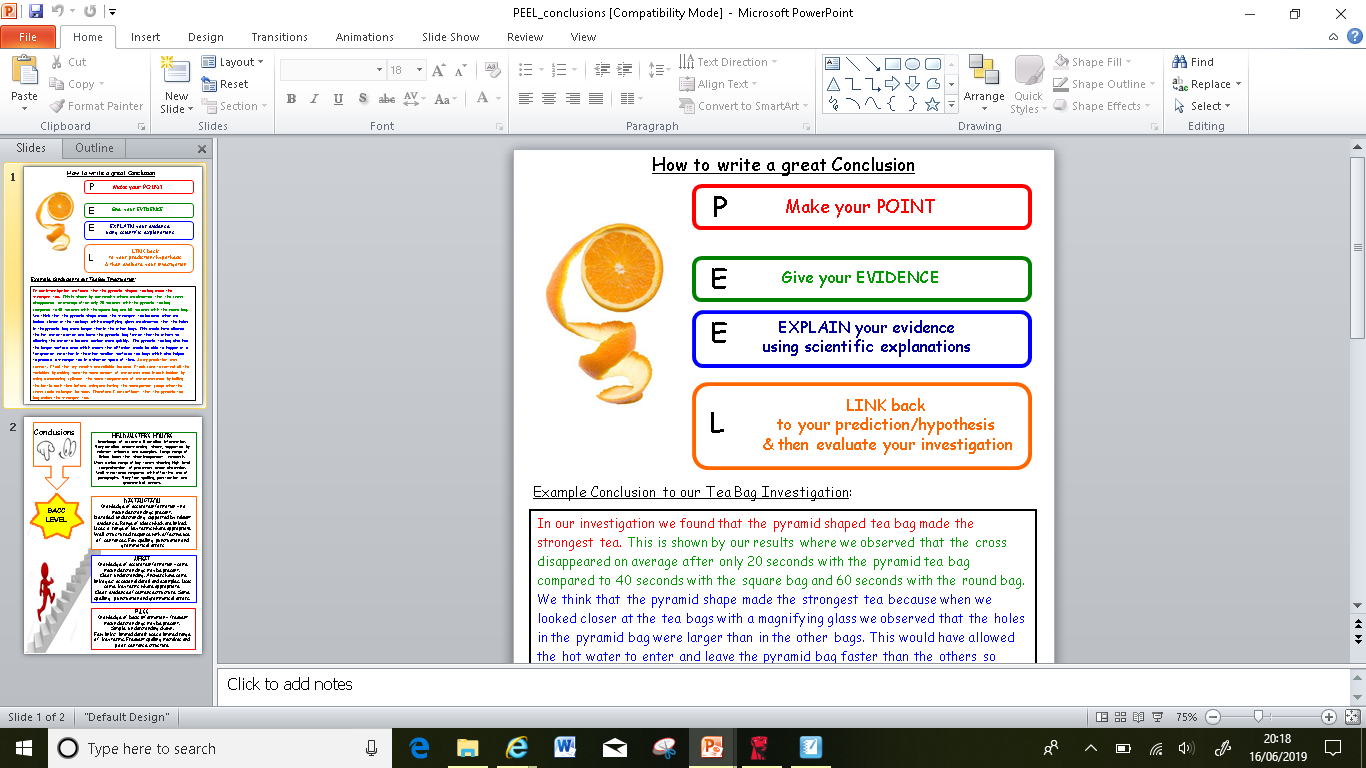 Look at your graph. What did your results show you?
Why is more force needed to move the toy on a certain surface? Explain what friction is.
(key words to use: rough, smooth, friction, grip)

Was your prediction correct?
Key words:
pull
surface
rough
smooth
friction
exert (applied)
grip
Example:
In our investigation we found that the pyramid shaped tea bag made the strongest tea. This is shown by our results where we observed that the cross disappeared on average after only 20 seconds with the pyramid tea bag compared to 40 seconds with the square bag and 60 seconds with the round bag. We think that the pyramid shape made the strongest tea because when we looked closer at the tea bags with a magnifying glass we observed that the holes in the pyramid bag were larger than in the other bags. This would have allowed the hot water to enter and leave the pyramid bag faster than the others so allowing the water to become darker more quickly. My prediction was correct and I kept the variables the same, so I am confident that the pyramid tea bag makes the strongest tea.
BRONZE